Metrics and Measurement
“The Basics”
SI - What is it?!
SI = Système Internationale d’Unités
What we know as the “Metric System”
Units are standardized and regulated by two organizations:  
International Bureau of Weights and Measures (in France) 
National institute of Science and Technology (in Maryland)
All measurement tools are calibrated using the standards stored/defined at these locations
Fundamental Units
A quantity that cannot be measured in a simpler form

OR

A quantity that has been selected because of its convenience/practicality

Sometimes also called “base units”
Table 1:  SI Fundamental Units and Their Symbols
Standard Unit Definitions
Meter:
Definition has been updated several times:
OLDEST (1790):
“1/10,000,000 the distance from the north pole to the equator, measured along a line passing through Lyons, France” 

OLD (1875):
“Distance between two lines engraved on a platinum-iridium bar” in Paris, France

CURRENT (1984-Present):
“The distance traveled by light in a vacuum during a time interval of 1/299,792,458 s”

Length has NOT changed … only updated so definition is more easily repeated in calibration
Standard Unit Definitions
Second:
OLD (1790):  
“1/86,400 of the mean solar day”
Updated in 1960 so that ‘mean solar day’ didn’t vary internationally (based on tropical year)

NOW (1997-present):
“The duration of 9,192,631,770 periods of the radiation corresponding to the transition between the two hyperfine levels of the ground state of the cesium 133 atom”
Essentially, the second is based on the vibrations of a cesium-133 atom in an atomic clock 
Standard Unit Definitions
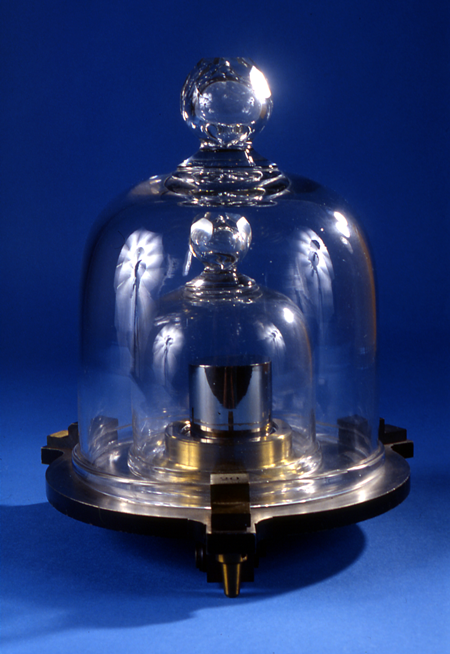 Kilogram:
OLD (1790):  mass of exactly one cubic decimeter of water 

CURRENT (1899-present):  “the mass of the international prototype of the kilogram” made of platinum-iridium 

FUTURE (2018): Combination of watt balance based on Planck’s constant and physical standard artifact
Photo and Current Definition: NIST Website
2018 New Definition: BIPM Website
[Speaker Notes: http://www.nist.gov/pml/si-redef/kg_intro.cfm
http://www.bipm.org/en/bipm/electricity/watt_balance/]
Derived Units
Any unit that is formed through the combination of two or more fundamental units
Examples:
Area:  square meter = m2
Velocity: meters per second = m/s = m·s-1
Energy: Joules = J = kg·m2/s2 = kg·m2·s-2

A conversion of the fundamental unit into one with a different prefix does NOT create a derived unit (i.e. – cm is not a derived unit)
Metric (Exponent) Prefixes
Want more?
Download the “Exponent Prefixes” document on my website so you have a more extensive list of the prefixes you may encounter!
More on Metric Prefixes…
Metric prefixes are used to put numbers into a more usable format….
For example:
12000 g is better written as 12 kg
0.0000065 m is better written as 6.5 mm

For ALL of your measurements and calculated answers, make sure that you are using the most logical unit for that measurement!
A desk was measured to be 62.52 cm tall.  How many millimeters tall is this desk?
6252 mm
625.2 mm
6.252 mm
0.6252 mm
[Speaker Notes: [B. 625.2 mm]]
The world's largest strawberry was measured to be 231 g.  How many kilograms is this?
2.31 kg
23.1 kg
.0231 kg
.231 kg
[Speaker Notes: [D. 0.231 kg]]
Which of the following is NOT a fundamental unit?
meter
gram
candela
second
[Speaker Notes: [B. gram]]
What is the approximate mass of a 2 L bottle of pop?
0.5 kg
2 kg
5 kg
10 kg
[Speaker Notes: ~ 1 g / mL so 2L = [B. 2kg]]
Scientific Notation
Scientific Notation helps us put really big numbers or really small numbers into an easier format to read. 
For example:
The average distance from the Earth to the Moon is about 239,000 miles.
In scientific notation, this is written as 2.39x105 mi

General Rule of Thumb: 
Count how many times you need to move the decimal place so there’s only one digit out in front 
To the left is a + exponent and to the right is a - exponent
Warm-Up:Convert to Scientific Notation
The distance between the Earth and Sun is 93,000,000 miles.
The distance between the Sun and the nearest star is roughly 23,000,000,000,000 miles.
The mass of the Moon is about 74,000,000,000,000,000,000,000 kilograms.
[Speaker Notes: 2.3 E 13]
Convert to Scientific Notation
The distance between the Earth and Sun is 93,000,000 miles.

9.3 x 107 mi
[Speaker Notes: 9.3 E 7]
Convert to Scientific Notation
The distance between the Sun and the nearest star is roughly 23,000,000,000,000 miles.

2.3 x 1013 mi
[Speaker Notes: 2.3 E 13]
Convert to Scientific Notation
The mass of the Moon is about 74,000,000,000,000,000,000,000 kilograms.

7.4 x 1022 kg
[Speaker Notes: 7.4 E 22]
Factor-Label Method for Conversions
When converting from one unit to another (i.e. kg  g, or feet  meters), we use conversion factors

Conversion factors tell us the equivalent magnitude in the new unit
For example:
1 in. = 2.54 cm
1 lb = 454 g
1 kg = 2.2 lb
1 mi = 1609 m
Factor-Label Method for Conversions
When converting, we make fractions (ratios) out of the conversion factors so that the original unit divides out (cancels out) and the new unit remains:
Example:  
2.75 pounds is equal to how many kilograms?
Factor-Label Practice
The Space Needle is 605.0 ft tall (base to top of the antenna). How many meters is this?  (show ALL conversions in one long line:  
ft  in  cm  m
[Speaker Notes: 605 ft  (*12) -> 7260 in (*2.54) -> 18,440.4 cm ( / 100) ->[ANSWER: 184.4 m]]
Factor-Label Practice
Michael Phelps holds the Olympic Record for the 100m butterfly from his race at the Beijing Olympics with a time of 50.58 s.  His average speed was 2.0 m/s.  How fast was he swimming in miles per hour?
[Speaker Notes: 21 mi = 1609 m 
[2m/1s] [1 mi/1609m] [3600s/1hr] = [ANSWER: 4.5 mph]]
A cheetah can run at speeds up to 70.0 miles per hour.  How fast is this in meters per second?
1877 m/s
2.6 m/s
157 m/s
31.3 m/s
[Speaker Notes: [70 mi/1 hr] [1609 m/1 mi] [1 hr/3600 s] = [ANSWER: 32.3 m/s]]
Putting It Into Perspective!
Watch Powers of Ten (1977)
Watch The Scale of the Universe (2012)